Д/и «Узнай звук»
Цель: Узнать звук на слух;  найти к нему ассоциацию по звучанию, запомнить слова – пары.
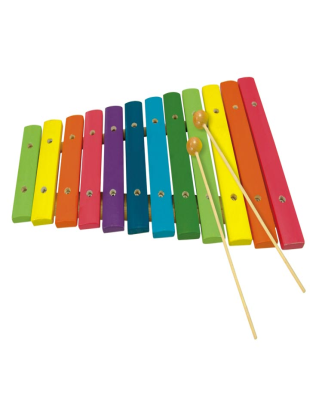 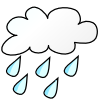 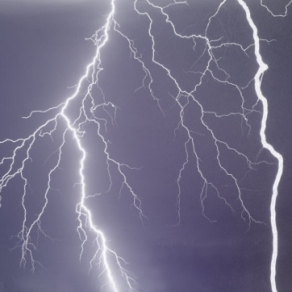 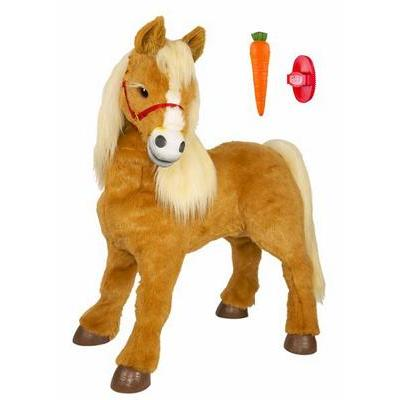 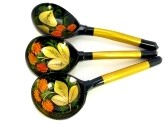 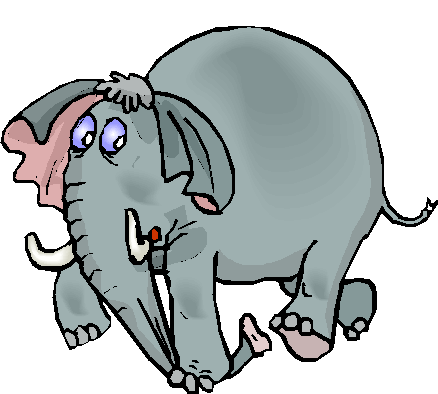 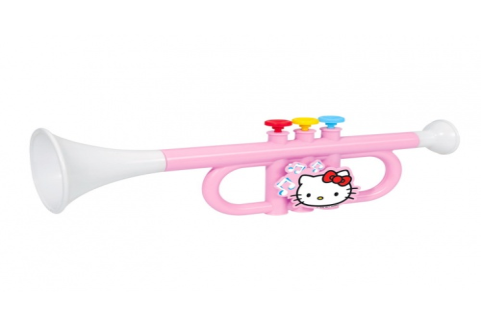 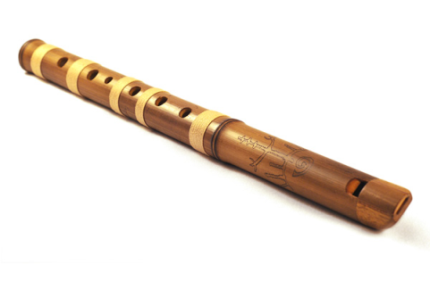 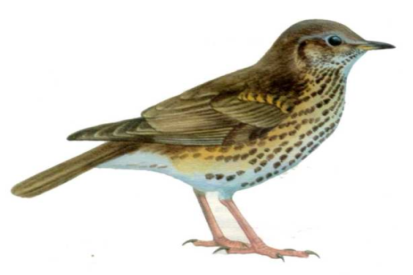 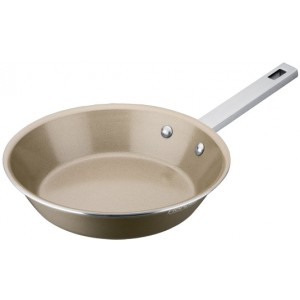 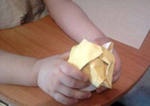 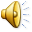 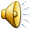 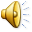 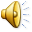 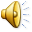 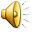